SeminářRurální geografie
doc. RNDr. Antonín Věžník, CSc. 
Ondřej Krejčí
Informace o předmětu
Cvičení - Středa 13:00 ?

2 absence na cvičení

Odevzdaná cvičení

Prezentace cvičení

Terénní exkurze – Babice n. S.

Zkouška v terénu – UT1
Plán cvičení
25.9.		Úvodní hodina
2.10.		Zadání cvičení I
9 .10.	Hodina odpadá
16.10.	Prezentace cvičení I
23.10.	Zadání cvičení II
30.10.	Dokument - Selský rozum?
6.11.		Prezentace cvičení II
13.11.	Zadání cvičení III
20.11.	?
27.11.	Prezentace cvičení III
4.12. 	Terénní vycházka
11.12. 	Zkouška
Cvičení na výběr
1) Obecní rozpočet

2) Využití půdy v území

3) Zemědělské brownfieldy a jejich možnosti v rozvoji rurálního prostředí

4) Aktuální fungování MAS v regionech ČR

5) Alternativní potravinové systémy
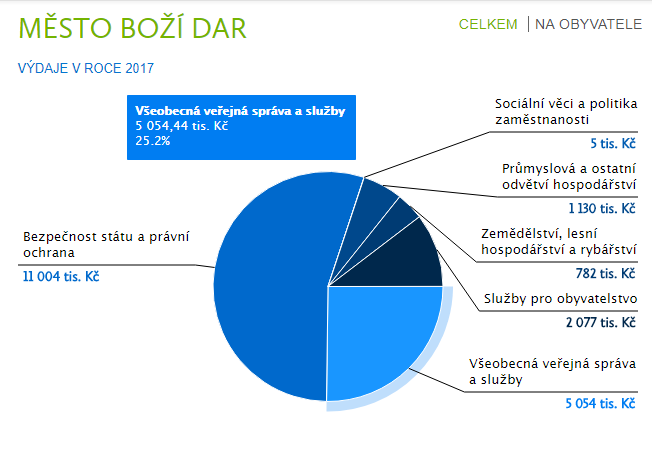 Tvorba obecního rozpočtu
http://monitor.statnipokladna.cz
Druhové členění peněžních operací
Členění jednotlivých příjmů a výdajů
Zásadní prvek RR
Tvrdé vs. měkké projekty
Bez znalosti rozpočtu nelze plánovat  invest. X neinvest. výdaje
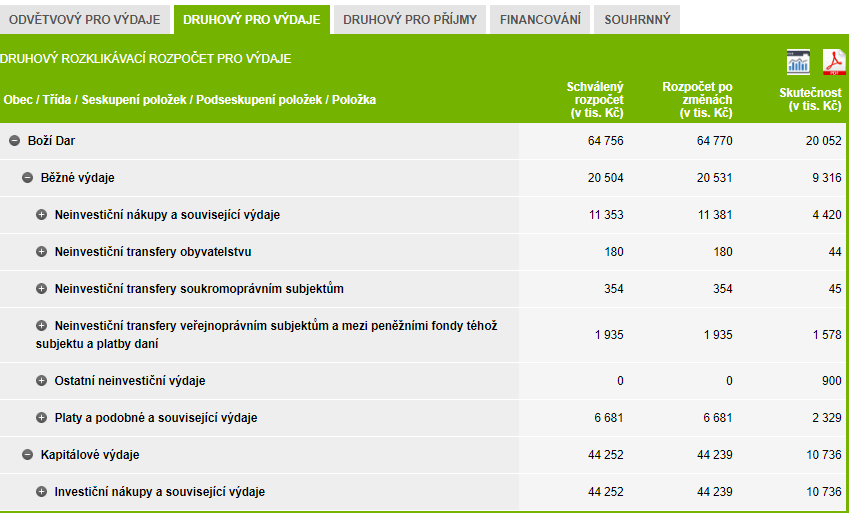 Využití půdy v území – ochrana půdy
LPIS veřejný registr půdy – mapové výstupy 
Kdo hospodaří na venkovské půdě, jakým způsobem je půda využívána 
 Komplexní pozemkové úpravy
Jakým způsobem mohou pomoci při řešení ochrany půdního fondu? Hlavní formy změn.
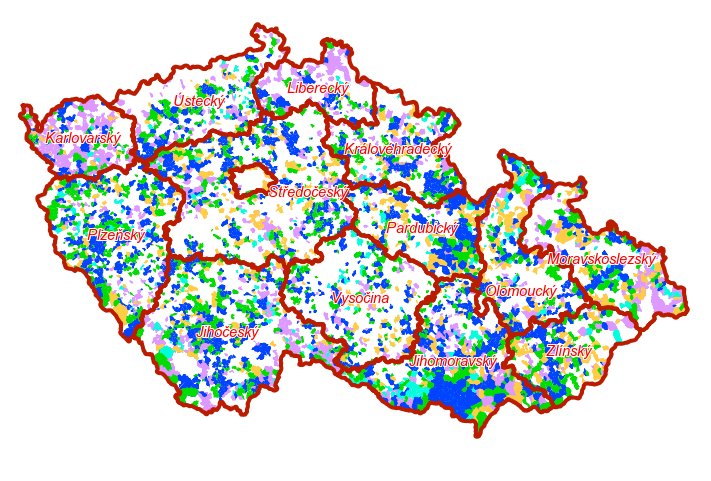 Zemědělské brownfieldy
Specifiská skupina brownfieldů – specifická omezení

Inventarizace brownfieldů ve vybraném regionu

Změny ve využití

Vlastní návrhy na možné využití
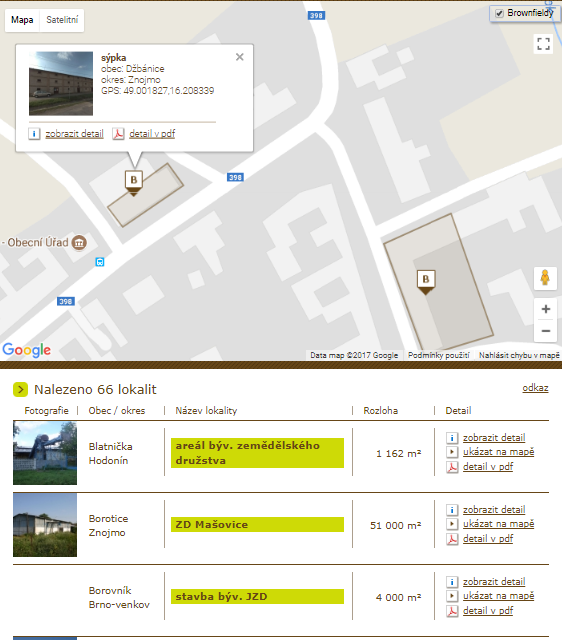 Aktuální fungování MAS ve venkovském regionu
Zhodnocení smysluplnosti fungování a plnění cílů z vlastní strategie
Hlavní směřování
Navázaní na práce z minulosti? 


Na vybrané MAS zhodnotit její fungování
Aktuální zapojení MAS do rozvoje regionu
Budoucí projekty
Alternativní systémy v zemědělství a potravinářském průmyslu
Možnosti distribuce potravin ve vybraném regionu a hlavní aktéři komoditního řetězce

Lokální sítě 

Farmářské trhy
Farmářské bedýnky 
Komunitou podporované zemědělství 
Samozásobitelství
Rurální není jen geografie 


https://johusmatus.bandcamp.com/album/rural-pop
Díky za pozornost
Venkov x Venkovská obec - Definice ?
Venkov je spojité území, které se skládá z volné krajiny a jednotlivých sídel, vymezuje se vždy ukazateli vztaženými k ploše (např. hustota zalidnění). Vnímání venkova může být do značné míry individuální záležitostí.


Venkovská obec je nespojité vymezení jednotlivých sídel, obcí podle stanovených kritérií, které se vztahují k jednotce, obvykle se jedná o ukazatele absolutní, počet obyvatel, správní funkce apod. (dle Perlín, 2013)
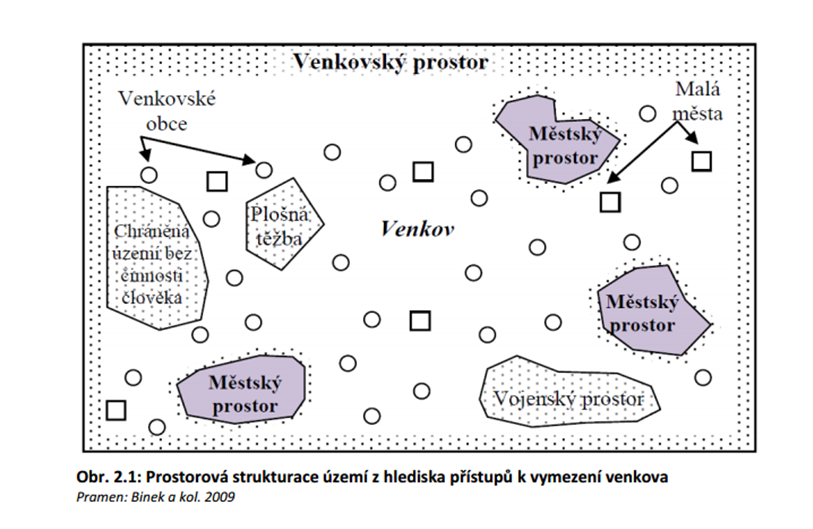 KVALITATIVNÍ ZNAKY VENKOVA

urbanistické znaky – vysoký podíl rodinných domů, málo vyvinutá uliční síť s dominantním prostorem návsi jako společenského a kulturního centra sídla, rozvolněná zástavba, vysoký podíl zeleně v sídle;  

architektonické znaky – nízkopodlažní zástavba, absence nájemního bydlení, domy doplněny hospodářským zázemím (integrace obytné a dalších funkcí), 

sociální znaky – užší sociální kontakty mezi obyvateli sídla, neformální sociální kontrola, participace, tradicionalismus, konzervatismus; 

ekonomické znaky – vyšší podíl samozásobitelství, kutilství;  

administrativní znaky – statut sídla


KVANTITATIVNÍ ZNAKY VENKOVA
Počet obyvatel
Podíl zaměstnaných v primárním sektoru
Výrazná vyjížďka za zaměstnáním
Aktuální témata rurální geografie
depopulace venkovských prostorů 

otázky rekreace ve venkovských areálech 

strukturální změny v zemědělství a jejich sociální a demografické důsledky  

plánování venkovského prostoru


Více přednášky doc. Vežníka
Zdroje informací - výběr
Publikace Ministerstva zemědělství
Obnova venkova, Zelená zpráva, Zemědělství

Časopis 
Journal of Rural Studies
Journal of Land and Rural Studies

Akademická pracoviště - ČR
Karlova univerzita – typologie venkova (Radim Perlín Ph.D. )
ČZU - sociologie venkova (doc. Michal Lošťák, prof. Věra Majerová) 
Univerzita Komenského Bratislava (prof. Peter Spišiak, Jana Néhmetová Ph.D.)
Mendelova univerzita -  rozvoj venkova, agrobyznys (Prof. Věra Bečvářová)
MUNI (Svobodová, Hynek)
Rurální geografie - historie
vznik v 70. letech 20. století
Pozitivismus
původně společně s geografií zemědělství
rozvoj nejdříve v západní Evropě (V. Británie)
v ČR až v 90. letech 20. století

Moderní rurální geografie
dichotomické definice venkova (město x venkov)
Převažuje v České geografii dodnes

Postmoderní geografie
Sociální konstrukt 
Lokalita, která vychází z typických politickoekonomických postmoderních přístupů